«Финансовая грамотность» для детей сирот и детей, оставшихся без попечения родителей
Преподаватель ФМЦ Башева Е.И.
Финансовая грамотность - система знаний, умений и  ценностных установок, необходимых  для принятия взвешенных решений  в сфере личных финансов
Особенности современного этапа развития финансового рынка в России
ОПРЕДЕЛЕНИЕ ФИНАНСОВОЙ ГРАМОТНОСТИ В ИССЛЕДОВАНИИ PISA
Финансовая грамотность включает знание и понимание финансовых терминов, понятий и финансовых рисков, а также навыки, мотивацию и уверенность, необходимые для принятия эффективных решений в разнообразных финансовых ситуациях, способствующих улучшению финансового благополучия личности и общества, а также возможности участия в экономической жизни
Уровень финансовой грамотности учащихсяРезультаты международного исследования PISA-2015 по финансовой грамотности
Варианты обучения детей-сирот основам финансовой грамотности
Основные проблемы детей-сирот
Статистика
Проблемы
По данным Генеральной прокуратуры РФ:
 только 10% выпускников детских домов нормально адаптируются в обществе;
 примерно 40% воспитанников становятся жертвами алкоголизма и наркомании;
 40% становятся на путь уголовных преступлений;
 10% кончает жизнь самоубийством, так как не в силах справиться с окружающими реалиями
отсутствие навыков и умений заботы о себе в бытовом плане;
недостаточная подготовка к труду, отсутствие навыков взаимодействия по принятым в обществе правилам и нормам;
отсутствие людей, к которым можно обратиться за помощью или советом (проблема доверия к окружающему миру);
отсутствие информации об устройстве общества, его функционировании;
дефицит общения, контактов, опыта выполнения социальных ролей, приобретаемых при жизни в семье;
неумение распоряжаться доходами: предоставляемыми государством;самостоятельно заработанными; полученными даром либо в наследство
сложности обучения детей-сирот
Обучение В составе одновозрастной группы в общеобразовательном учреждении (УМК для работы с детьми-сиротами)
Материалы для воспитанников
Учебная программа
Советы на каждый день
Методические рекомендации для учителя (преподавателя)
Контрольные измерительные материалы 
Дидактичекие материалы
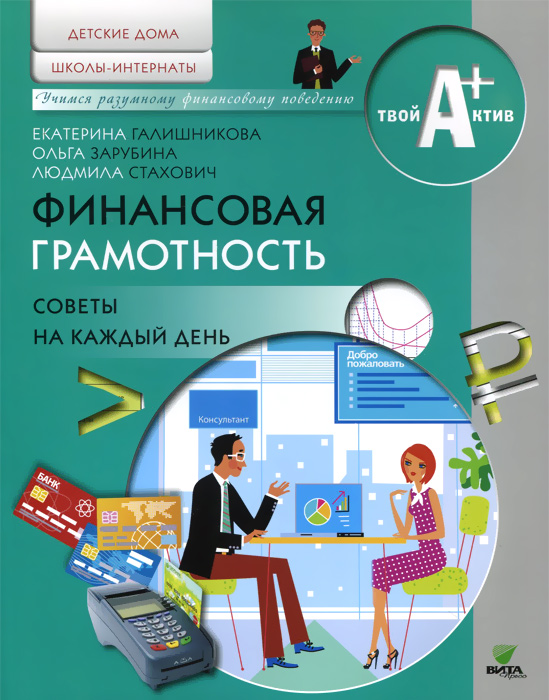 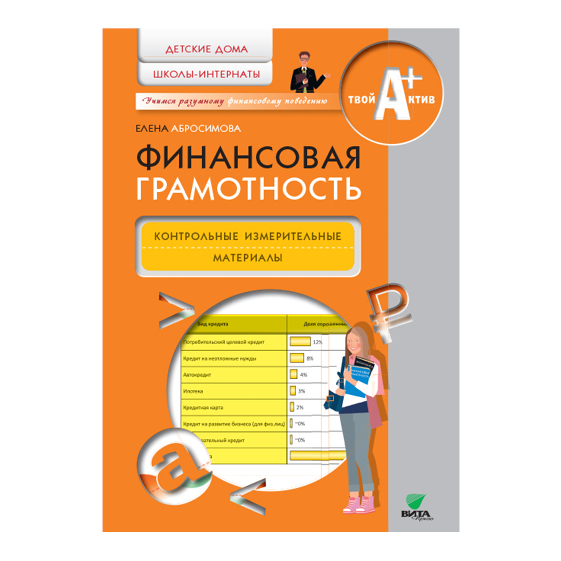 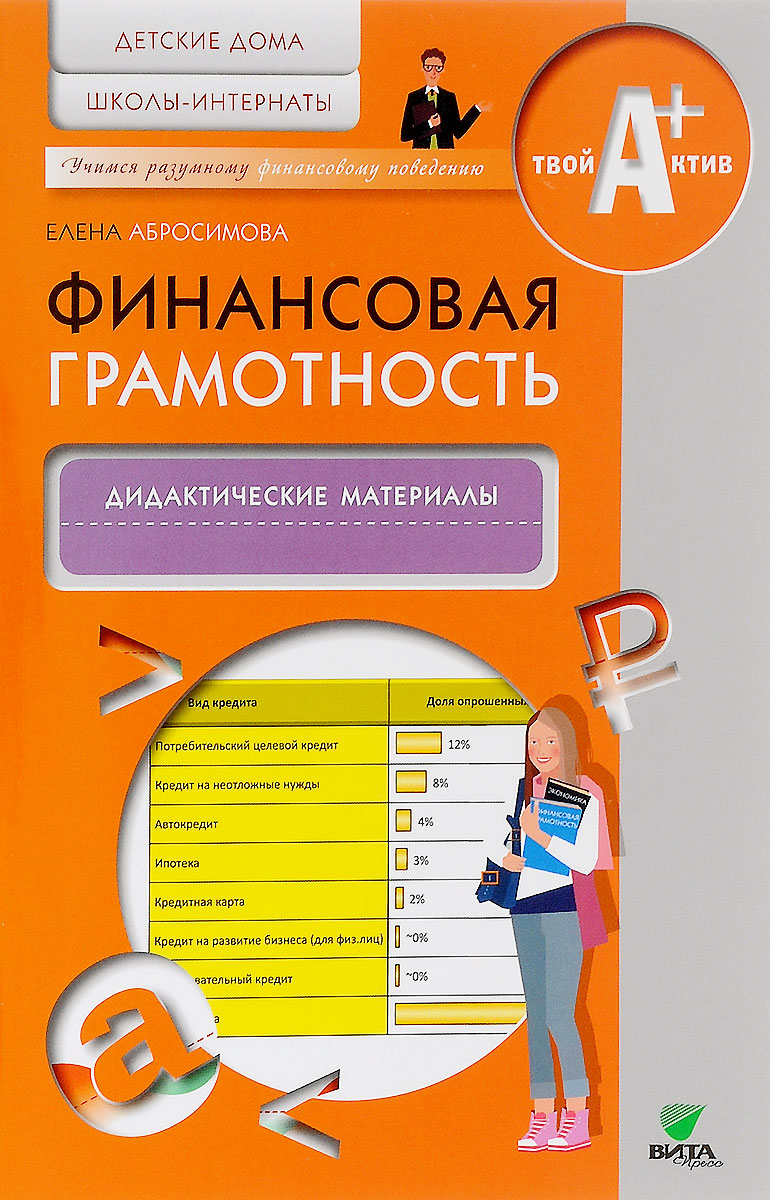 Материалы доступны для свободного скачивания на сайте Минфина России: http://www.minfin.ru/ru/om/fingram/directions /programs/
Информационное и ресурсное обеспечение
Форматы проведения занятий в  Центрах социального семейного воспитания
Наставничество
Просветительские занятия
Регулярность проведения занятий
РЕКОМЕНДАЦИИ ДЛЯ БОЛЕЕ ЭФФЕКТИВНОЙ ОРГАНИЗАЦИИ ЗАНЯТИЙ
Акцент на выработку правильных представлений
 Больше интерактива
 Чередование разных форм активностей
 Игры – лучший способ научения
 Специальные, ненавязчивые способы мотивации
Последовательность организации занятий
Обсуждение и фиксированные договоренности с администрацией ЦССВ
 Неформальное знакомство с детской группой
 Анкетирование детей
 Мотивирование и стимулирование за счет системы учета достижений
 Вводная игра
 Входное тестирование
 Занятия
 Итоговое тестирование
 Итоговый контроль в форме личного проекта
Анкетирование
Считаете ли Вы обязательным планировать бюджет так, чтобы не влезать в долги?
Да, но на непредвиденные и экстренные расходы могу одолжить средства;
Да. Необходимо рассчитывать соотношение доходов и расходов;
Нет. Можно попросить в долг, чтобы «дотянуть» до зарплаты.
Считаете ли Вы необходимым знать, сколько осталось денег у Вас (у вашей семьи) от предыдущей зарплаты?
Нет. Выкрутимся как-нибудь в любом случае;
Иногда. Это не мое дело, только в случае, когда мне необходимо что-то приобрести;
Да. От этого зависит наше благополучие.
Когда Вы идете в торговый центр за покупками, то...
Покупаю только то, что запланировала заранее; 
Иду за одной вещью, а покупаю две других;
Иду без предварительного плана, просто выбираю то, что мне приглянется.
Вы собрались купить домой новую мебель. Продавец неожиданно предлагает понравившийся вариант со скидкой, ввиду малозаметного внешнего дефекта. Согласитесь?
Безусловно, с радостью!;
Только если скидка солидная, дефект – несущественный;
Нет, я хочу все новое и без брака.
Будете ли Вы покупать продукты впрок и оптом (делать запасы)?
Нет, я буду покупать только то, что необходимо в данный момент;
Иногда, когда есть скидки;
Да, чтобы на время не беспокоиться о еде и походах в магазин
Вопросы на понимание действительных интересов детей: книги, фильмы, фавориты, музыка …Это поможет понять социальный и психологический уровень детей, чтобы общаться с ними на одном языке
Описание ситуаций с различными вариантами действийЭто поможет понять, какой тип потребителя дети представляют, правильно ли сформированы установки
пРИМЕРЫ УСПЕШНОСТИ ДЕТЕЙ-СИРОТ
Лоуренс  Эллисон – предприниматель, председатель совета директоров  корпорации Oracle. Состояние  в $62,5 млрд, 7-е место в рейтинге богатейших людей мира по версии Forbes  в 2019 году
Воспитывался в приемной семье
Коко Шанель  - французский модельер, основавшая модный дом «Chanel» 
Воспитывалась в приюте
Стив Джобс – предприниматель,основатель и председатель советадиректоров корпорации Apple. Состояние в $7 млрд, 39-е место в 2011 году
Воспитывался в приемной семье
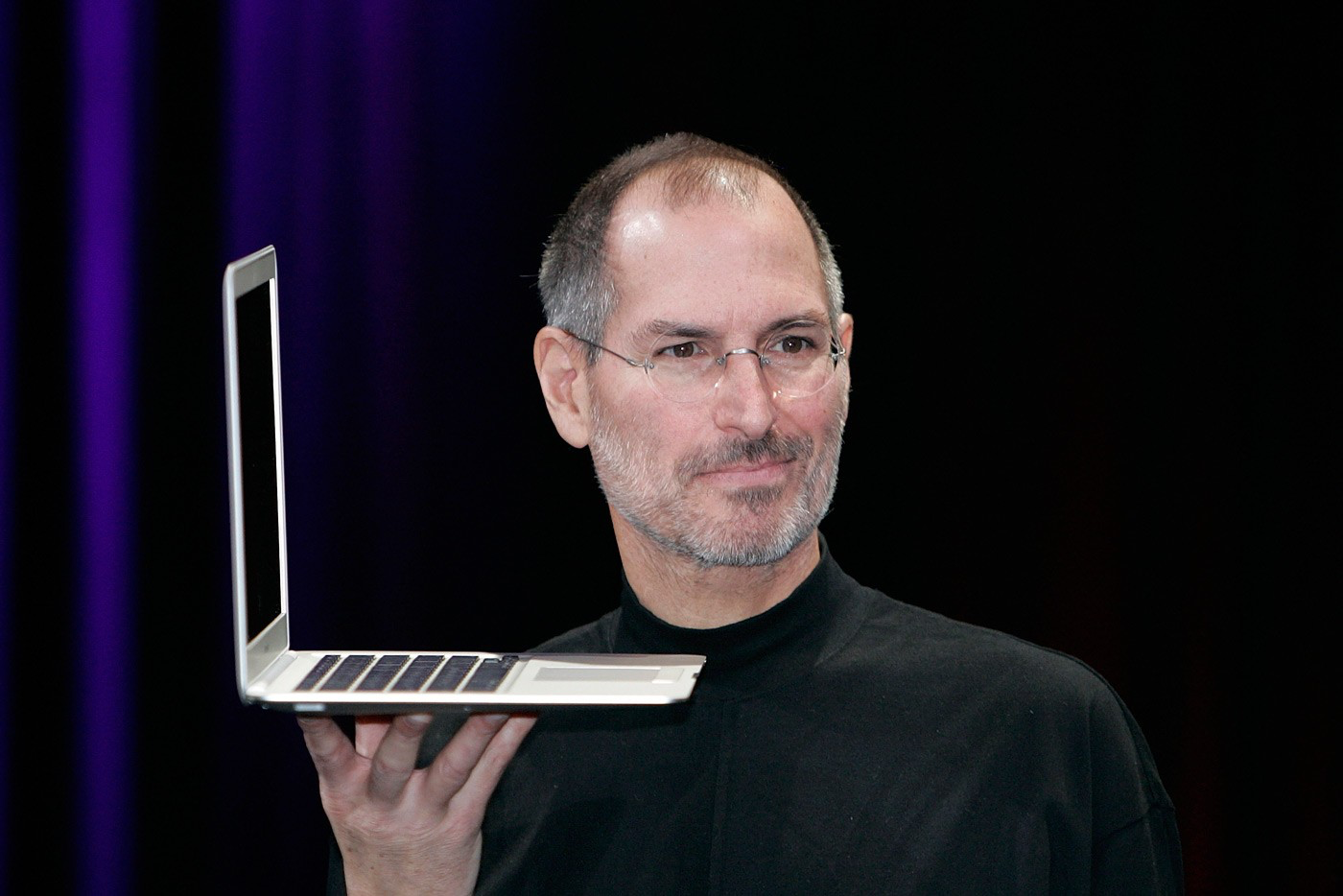 Система учета достижений (балльно-рейтинговая система)
Система учета достижений (балльно-рейтинговая система)
ВВОДНЫЕ ИГРЫ
Цель игры: за 1 минуту объяснить своей команде финансовое понятие без использование однокоренных слов
Цель игры: в результате обсуждения расположить оставшиеся предметы по значимости для выживания всей группы
Игра «Катастрофа»
Игра «ALIAS»
Входное тестирование
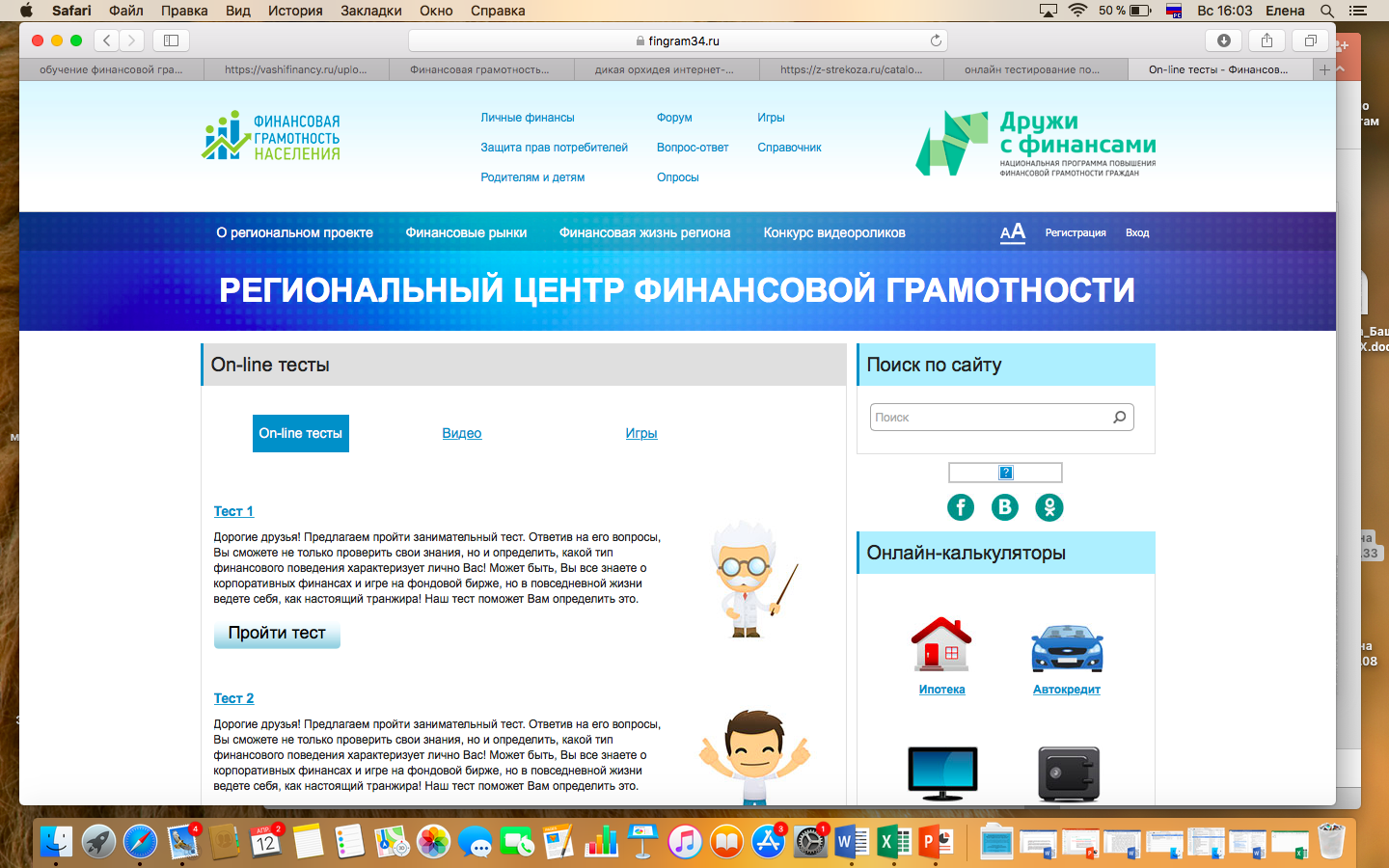 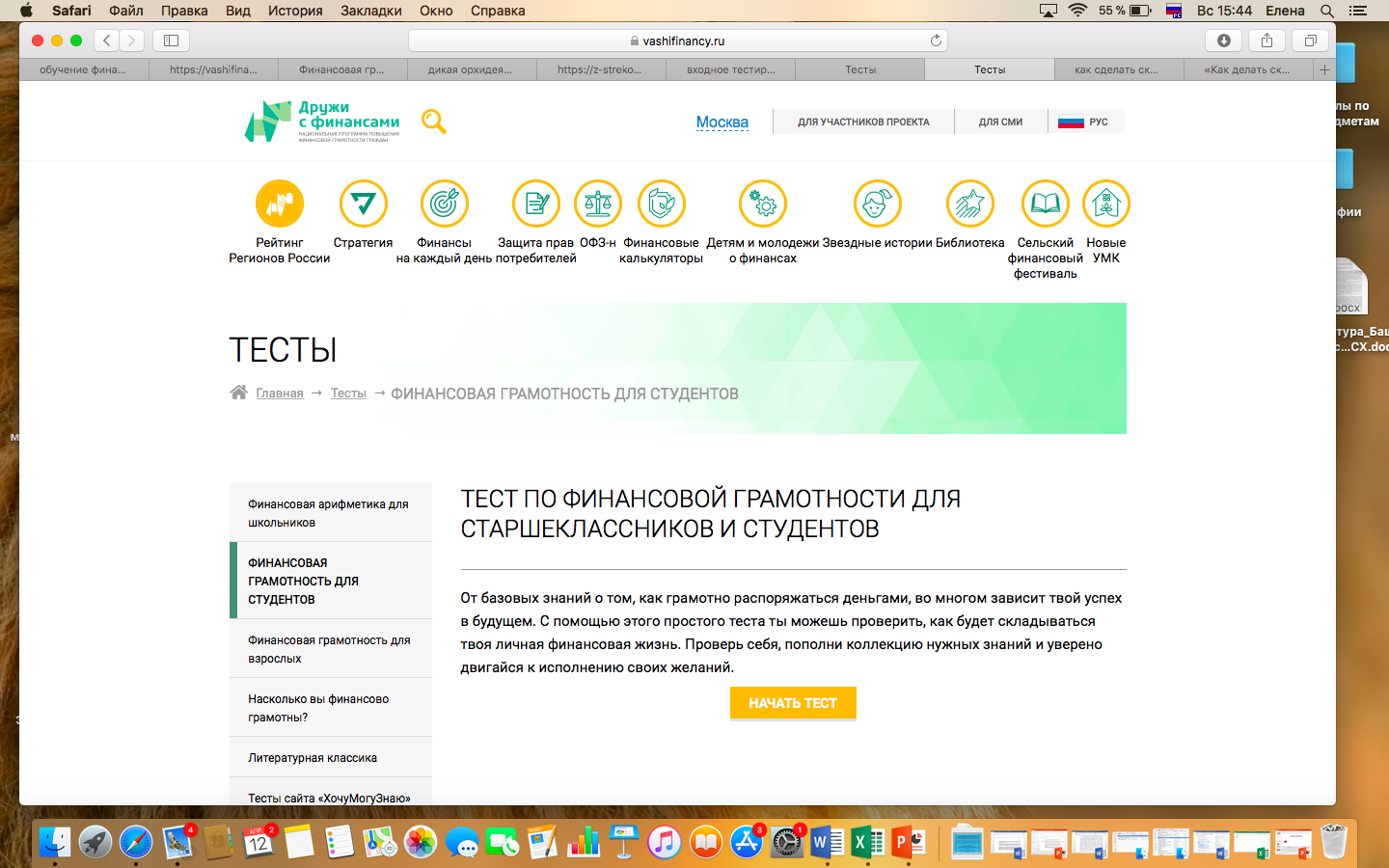 https://fingram34.ru/financial-literacy-on-line/on-line-tests/
https://vashifinancy.ru/week/testing/
Пример входного тестирования
1) Обязательный платёж в пользу государства называется:
а) процент
б) дань
в) налог
г) рента
2) Определи какие виды товара можно вернуть в магазин, а какие - нельзя, в соответствии со статьёй №25 Закона "О защите прав потребителей"
а) комнатное растение, которое у вас вызвало аллергию
б) сапоги, в которых вы обнаружили заводской брак через три месяца носки.
в) одноразовую посуду
г) кольцо с топазом, которое не подошло по размеру.
д) крем для рук
3) Финансовая "подушка безопасности" -это заранее накопленная и помещённая в безопасное место (например в банк) Сумма денежных средств, которых будет достаточно для того, чтобы вести свой привычный образ жизни при наступлении финансового кризиса.
а) Верно б) Неверно
4) Вы решили взять краткосрочный кредит в банке в размере 40000 рублей сроком на 4 месяца. Годовая ставка по кредиту равна 18% в год. Какую сумму Вы обязаны вернуть банку? ________________________________________
5) Вознаграждение за труд в зависимости от квалификации работника, сложности, количества, качества и условий выполняемой работы, а также компенсационные выплаты и стимулирующие выплаты –это:
а) рента 
б) дивиденды 
в) процентный доход
г) заработная плата
6) Определенный процент, начисляемый за просрочку платежа –это:
а) пеня 
б) штраф
в) доплата
г) наценка
Обязательные темы: СОДЕРЖАНИЕ, КОНТЕКСТЫ
Планируемые результаты обучения:
из каких средств складывается доход;
основные статьи расходов человека;
как и где оплачиваются коммунальные услуги;
что такое потребительская корзина;
что означают понятия «товары первой необходимости», «предметы роскоши»;
различать краткосрочные и долгосрочные потребности; 
определять приоритетные траты и понимать необходимость экономить сбережения для будущих трат; 
работу банковской системы;
различия и особенности банковских карт;
как работают сберегательные вклады;
сущность и виды банковских кредитов;
виды финансовых рисков;
сущность страхования, виды страхования в России;
сущность налогов, виды налогов и налоговых вычетов;
меры предосторожности в целях избежание попадания                                              под мошеннические действия;
способы сокращения финансовых рисков.
Должны знать:
Планируемые результаты обучения:
составлять и рационально распределять личный бюджет;
снимать показания с индивидуальных приборов учета коммунальных услуг;
проводить расcчетно – кассовые операции;
составлять собственную потребительскую корзину;
анализировать спрос, предложение представленных на современном рынке товаров;
рассчитывать доходы и расходы семьи;
составлять личный финансовый план;
формировать собственную экономическую «подушку безопасности»;
сравнивать условия по вкладам для выбора наиболее оптимального варианта для решения финансовых задач;
оценивать необходимость использования кредитов для решения своих финансовых проблем;
пользоваться банковскими картами для оплаты услуг, банкоматом;
пользоваться личным кабинетом налогоплательщика;
распознавать различные виды финансового мошенничества;
защищать свою информацию в сети Интернет;
находить актуальную информацию на сайтах компаний                                                      и государственных служб;
правильно выбирать страховую компанию.
Должны уметь:
Сравнение основных вопросов для обсуждения в теме «Доходы и расходы»
Актуальные проблемы
Финансовые цели, стратегия и способы их достижения
Цели должны иметь:
временное ограничение,
денежную оценку,
конкретику (место отдыха, количество человек, марка машины, название вуза и т. д.)
Должны быть реалистичными
Актуальные проблемы
Алименты от родителей на счете, открытом на имя ребенка в отделении Сбербанка РФ;
Социальную пенсию по потере кормильца, если они потеряли одного или обоих родителей и при этом обучаются по очной форме;
Стипендии детям-сиротам, обучающимся за счет средств федерального бюджета;
Пособие по безработице ищущим работу впервые и зарегистрированным в органах государственной службы занятости; 
Государственную социальную помощь малоимущим одиноко проживающим гражданам;
Социальный найм жилого помещения;
Имущество, которое принадлежало родителям и досталось по наследству или принадлежит самому подростку
На момент выпуска ребенок-сирота может иметь на руках либо иметь право на:
Актуальные проблемы
Зачисляются на полное государственное обеспечение до окончания образовательного учреждения;
Выплачивается стипендия, размер которой увеличивается не менее чем на пятьдесят процентов по сравнению с размером стипендии, установленной для обучающихся в данном образовательном учреждении, а также выплачивается сто процентов заработной платы, начисленной в период производственного обучения и производственной практики;
Выплачивается ежегодное пособие на приобретение учебной литературы и письменных принадлежностей в размере трехмесячной стипендии;
Обеспечиваются одеждой, обувью, мягким инвентарем и оборудованием, а также единовременным пособием;
Обеспечиваются бесплатным проездом на транспорте (кроме такси), а также бесплатным проездом в период каникул к месту жительства и обратно к месту учебы;
Предоставляется бесплатное медицинское обслуживание и оперативное лечение;
Предоставляются бесплатные путевки в школьные и студенческие спортивно-оздоровительные лагеря (базы) труда и отдыха, в санаторно-курортные учреждения, бесплатный проезд к месту отдыха, лечения; 
Детям-сиротам, не имеющих закрепленного жилого помещения, оно предоставляется вне очереди; 
Гарантируется право собственности на земельные участки, ранее предоставленные их родителям;
Ищущим работу впервые и зарегистрированным в органах государственной службы занятости в статусе безработного выплачивается пособие по безработице в течение 6 месяцев в размере уровня средней заработной платы
Права и льготы выпускников  ЦССВ:
Актуальные проблемы
Финансовый анализ - работа с активами и пассивами:
Активы – это то, что приносит доходы. Пассивы – то, что требует расходов.
Актуальные проблемы
Структура денежных доходов населения
Актуальные проблемы
Росстат ежегодно публикует статистические данные по средней начисленной заработной плате работников по профессиональным группам (руб.)
Актуальные проблемы
Когда вы будете поступать на работу, необходимо заранее спросить у работодателя о следующих вещах: 
Что вам придётся делать?
Кто ваши непосредственные начальники?
Каков режим работы? Есть ли перерыв на обед?
Часто ли возникают ситуации, когда надо задержаться после рабочего времени и выходить на работу в выходные?
Есть ли еще люди, занимающие такую же должность?
Есть ли испытательный срок и какова его продолжительность? Есть ли перспективы карьерного роста? Каковы они?
Каков социальный пакет? 
Сколько вам будут платить?
Зарплата как источник дохода
Актуальные проблемы
Ведение «бухгалтерской книги»  в «бумажном» формате
Актуальные проблемы
Составляет подробный отчёт по общему бюджету и показывает индивидуальные траты, защищено паролем и ПИН-кодом.
Подписки обойдётся в 599 рублей в год.
https://www.drebedengi.ru
Ведение «бухгалтерской книги»  в «электронном» формате
Приложение позволяет вести учёт расходов и доходов на всех валютах мира. Доступна портативная версия программы, которая устанавливается на флешку. Записи защищаются паролем. За полноценную функциональность программы придётся заплатить от 990 рублей.
https://www.keepsoft.ru/hbk/windows_hbk_about.php
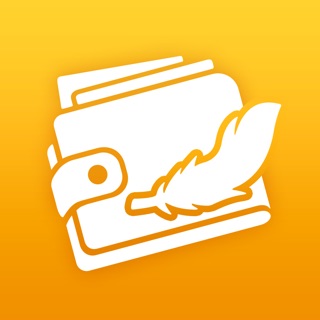 Домашняя бухгалтерия
Актуальные проблемы
Потребительская корзина – косвенно данный параметр оказывает влияние на стипендии, минимальный уровень зарплаты, пенсии, пособия и т.д.
Сопоставляй деньги и усилия, затраченные на их получение: переводите сумму покупки в количество отработанных часов – так будет проще от неё отказаться!
Актуальные проблемы
Экономить на коммунальных услугах и не отказываться от комфорта
Что ждет неплатильщиков за жилищно-коммунальные услуги?
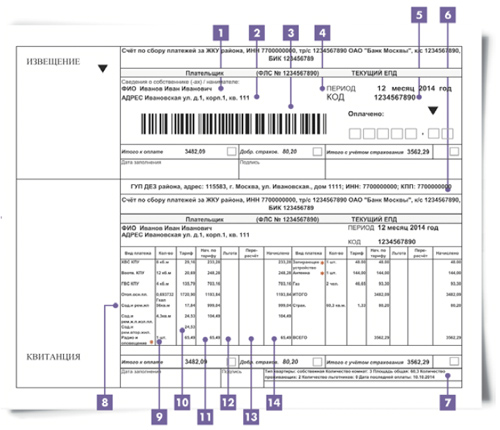 «Термометр» соотношения ежемесячных платежей
по задолженности и регулярных доходов
Актуальные проблемы
«Термометр» для определения рисков кредитования конкретного заёмщика Наилучший вариант — когда доля ваших долгов не превышает 15% от общей суммы доходов
особенности ПРАКТИЧЕСКИХ задАний
В каждом задании описывается жизненная ситуация,  понятная и похожая на возникающие в повседневной жизни
В каждой ситуации действуют конкретные люди, среди которых есть ровесники детей, одногруппники, друзья, значимые взрослые
Обстоятельства, в которые попадают герои описываемых ситуаций, отличаются повседневностью, и варианты предлагаемых героям действий близки и понятны
Каждое задание содержит задачу, решаемую с помощью имеющихся знаний
Ситуация и вопросы изложены простым, понятным языком, как правило, немногословно
Ситуация требует выбора варианта поведения  - ответа на вопрос «Как поступить?»
Примеры практических заданий
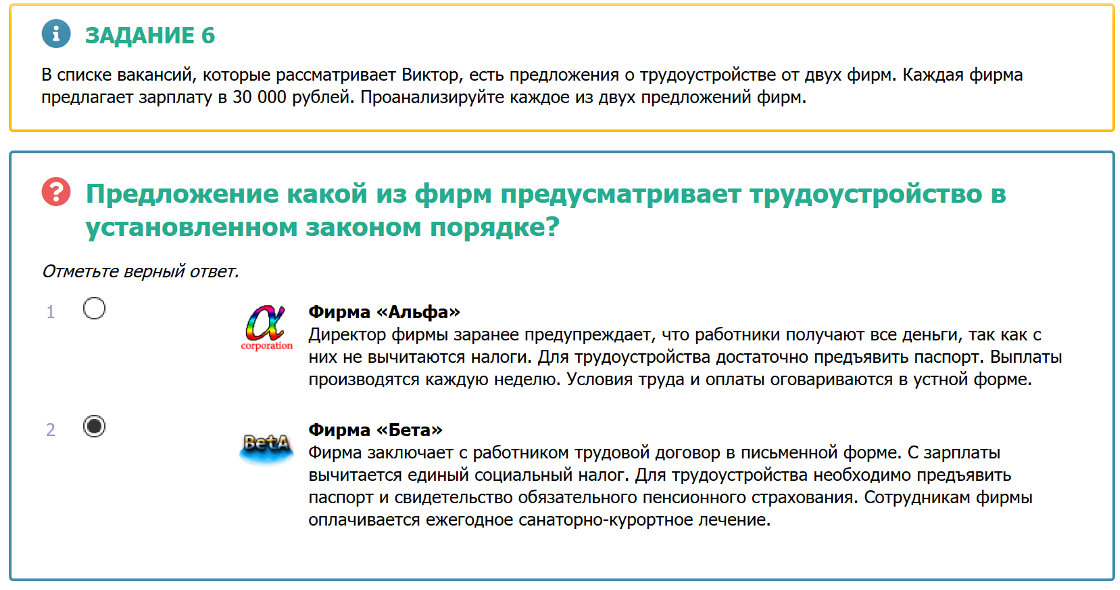 Примеры практических заданий
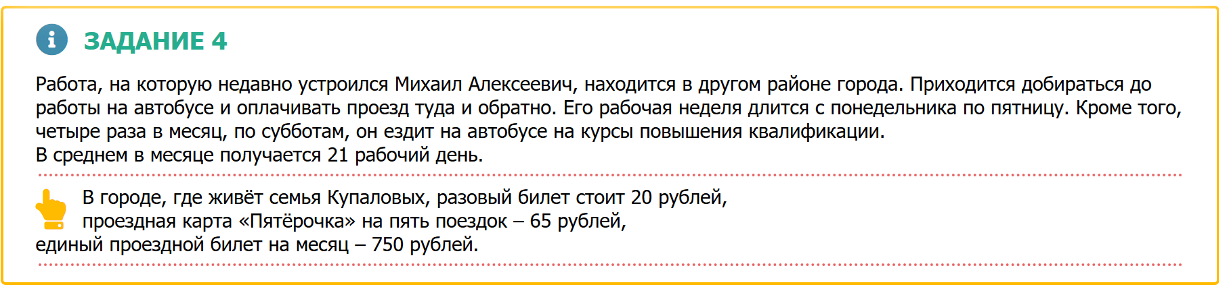 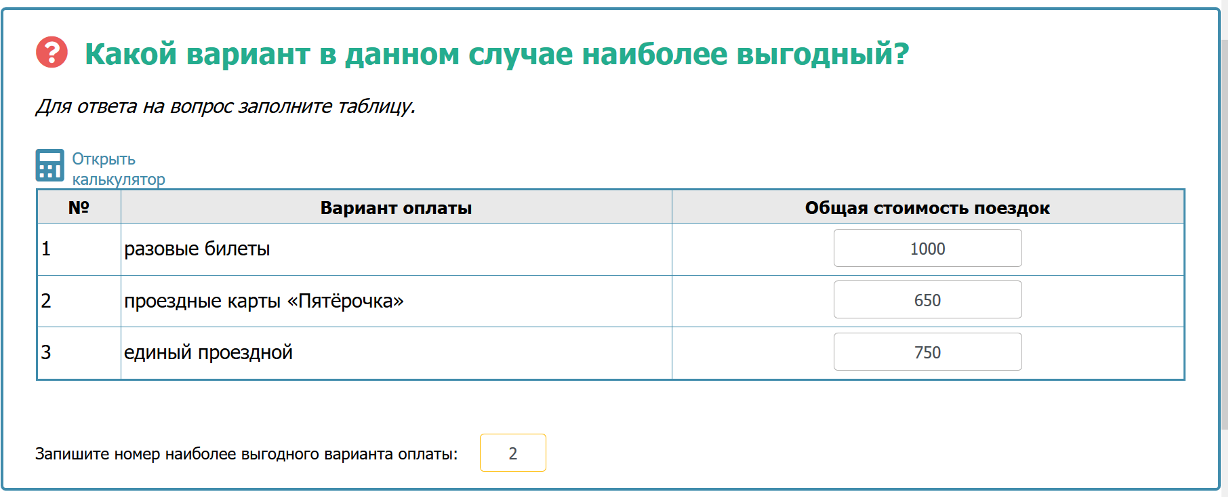 Итоговый контроль
Форма: личный проект, моделирующий конкретную финансовую ситуацию (или комплекс ситуаций), в которой воспитанник может применить все знания, умения и компетенции 
Метод: кейс-метод – описание реальной жизненной ситуации, ожидающей их в будущем. При анализе необходимо понять ситуацию, оценить обстановку, определить, есть ли в ней проблема и в чем ее суть. Определить свою роль в решении проблемы и выработать целесообразную линию поведения. 
Цель метода: воспитанники должны проанализировать ситуацию, разобраться в сути проблем, предложить возможные решения и выбрать лучшее из них. 
Вариант: кейс «Легенда домохозяйства», содержащий информацию о составе семьи, основных жизненных приоритетах, роде занятий, месте проживания. Остальные характеристики домохозяйства формулируются самостоятельно,                       но они не должны противоречить заданной легенде и здравому смыслу. Выпускник должен продумать потребности и желания домохозяйства и определить некоторый уровень «комфортной» и счастливой жизни. 
Время реализации: в течение 1 месяца                     
По итогам разработки каждый воспитанник презентует своё решение перед жюри. 
Жюри изучает решение и слушает презентацию выпускника, задает вопросы и дает свои комментарии. По итогам оценки жюри комментирует представленные проекты.
Благодарю за внимание!